Rešerš a infozdroje
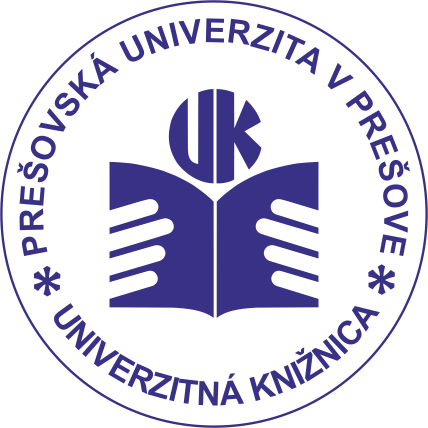 Mária Sárossyová
www.pulib.sk
Čo je rešerš
Rešerš je vyhľadávanie údajov na určitú tému v publikovanej literatúre, ako aj súhrn či prehľad týchto údajov. 
Výsledkom rešeršnej činnosti je zoznam bibliografických údajov o dokumentoch, ktorý obsahuje základné bibliografické údaje (autor, názov, miesto a rok vydania) a prípadne i ďalší popis (kľúčové slová, abstrakt) vyhľadaných informačných zdrojov.
Ako správne vyhľadávať
Prvým krokom je výber vhodných kľúčových slov, ktoré vyjadrujú obsah stanovenej témy. Nemusia vychádzať priamo z názvu témy, ale je možné ich nahradiť aj rôznymi synonymami alebo bežne používanými termínmi.
Kľúčové slová zadávame postupne a v jazyku používanej databázy alebo katalógu.  
Príklad: 
Téma: Starnutie populácie na Slovensku.
Kľúčové slová: starnutie, starnutie populácie Slovensko (aging, population aging, Slovakia)
Synonymá a príbuzné termíny: seniori, starší ľudia, starší človek, sociálna politika (seniors, elderly, social policy)
Ako správne vyhľadávať
Je možné, že pri zadaní všeobecných kľúčových slov nám databáza vyhľadá obrovské množstvo vyhľadaných údajov. Pomocou  booleovských (logických) operátorov, špeciálnych znakov a filtrov môžeme vyhľadávanie presnejšie vymedziť a zacieliť.
Ako správne vyhľadávať
Základné booleovské operátory môžeme zapísať anglickým slovom alebo pomocou nasledujúcich konvencií:

AND + & (znamienko plus alebo znak ampersand)
Logický súčin - vo vyhľadanom dokumente sa budú nachádzať všetky zadané kľúčové slová, napr. Univerzitná AND knižnica
Ako správne vyhľadávať
OR  |  (dlhá zvislá čiara)
Logický súčet - vyhľadajú sa zdroje, ktoré obsahujú jedno alebo druhé, alebo obidve vyhľadávané kľúčové slová. Vyhľadávanie sa rozširuje. Je vhodné ho použiť pri zameniteľných alebo podobných slovách či synonymách, napr. senior OR older
NOT ~  (vlnovka, tilda)
Logická negácia - vylúčime termíny, ktoré nechceme. NOT znižuje počet vyhľadaných záznamov, napr. starnutie NOT starý
Ako správne vyhľadávať
Špeciálne znaky:
*  – hviezdička sa používa namiesto jedného alebo viacerých znakov na konci výrazu, napr. pomocou výrazu univerzit* vyhľadáme slová: univerzita, univerzitná, univerzitný
?  – otáznik nahrádza jeden alebo viac ľubovoľných znakov na konkrétnom mieste slova. Využíva sa napr. pri rozdielnom pravopise britskej a americkej angličtiny, napr. pomocou výrazu col?r vyhľadáme termíny: color, colour ale aj Collier
# – mriežka nahrádza presne jeden znak pri slovách s rôznym pravopisom, kedy jedna verzia slova má o jeden znak viac, než druhá verzia toho slova, napr. použitím výrazu t#eológia vyhľadáme: theológia aj teológia
Ako správne vyhľadávať
! – výkričník sa môže použiť na nájdenie záznamov so slovom, v ktorom sa môže líšiť jediný znak, napr. zadaním filo!ofia nájdeme slová filosofia, aj filozofia
() – zátvorkami stanovujeme prioritu – požiadavky v zátvorkách budú spracované ako prvé, napr. (senior NOT old) AND (social policy)
Ako správne vyhľadávať
Ak sa nám aj napriek týmto logickým operátorom a špeciálnym znakom vyhľadá priveľa záznamov, je vhodné vyhľadávanie spresniť použitím filtrov, kam patria: 
rok vydania, 
autor, 
vydavateľ, 
jazyk, 
druh dokumentu (kniha, článok v časopise), 
fulltext a pod.
Ako správne vyhľadávať
V prípade, že nám nájdený zoznam dokumentov vyhovuje, môžeme s ním ďalej pracovať. 
Môžeme si ho:
vytlačiť, 
uložiť do osobnej schránky, 
zaslať na emailovú adresu. 
	(Možnosti sa v jednotlivých databázach a katalógoch líšia.)
Kde vyhľadávať?
Univerzitná knižnica PU na svojej webovej stránke www.pulib.sk v sekcii Infozdroje zabezpečuje prístup do mnohých plnotextových elektronických informačných zdrojov, databáz a katalógov. 
V rámci PU je prístup do platených infozdrojov voľný, vzdialený prístup k databázam je zabezpečený cez službu EzProxy na základe autentifikačných údajov (prihlasovacie meno a heslo) z knižničného systému UK PU.
Kde vyhľadávať?
Veľkým prínosom pri hľadaní informačných zdrojov je Centrálny vyhľadávací portál UK PU SUMMON. Cez túto discovery službu vyhľadávame vo všetkých online e-zdrojoch dostupných na univerzite. Okrem jednoduchého je k dispozícii aj rozšírené vyhľadávanie.
Ďalej sú prístupné plnotextové zahraničné databázy a citačné indexy, napr. Web of Science, Scopus, ProQuest Central, Ebsco a mnoho ďalších. 
Slovenská knižnica (www.kis3g.sk) pomáha pri vyhľadávaní v slovenskej literatúre.
Pre študentov FZO sú veľkými pomocníkmi pri vyhľadávaní literatúry Slovenská lekárska knižnica a Bibliographia Medica Čechoslovaca.
Študenti si rešerše vyhotovujú sami (bezplatne). 

Konzultácie sú možné v Multimediálnej a databázovej študovni alebo e-mailom na adrese mds@pulib.sk.